This event has live captioning.
Elizabeth Kimble, LCSW
Luz Pinto, MBA
Integrating Peers
into the Workforce
Director
Peer Services
Director
Next Steps
January 28, 2025 at 2:45 p.m.
www.namisandiego.org
Integrating Peers into the Workforce
Presenter Disclosure
Name of Ineligible Company*
Nature of Relevant Financial Relationship
None
Not Applicable
*An ineligible company is any entity whose primary business is producing, marketing, selling, re-selling, or distributing healthcare products used by or on patients.
Key Considerations & Recommendations
Integrating Peers into the Workforce
Takeaways
Agenda
Q & A
What is Peer Support
Benefits of Peer Support
Common Barriers
Let’s learn about you!
What is 
Peer Support?
Social/Emotional Support (2)
Connect through Lived Experience (2, 3)
Mentorship & Coaching (2, 3)
System Navigation (2)
Facilitate Achievement of Recovery Goals(3)
Advocacy (2)
Integrating Peers into the Workforce
Defining Peer Support
“A peer support worker is someone with the lived experience of recovery from a mental health condition, substance use disorder, or both, who provides non-clinical, strength-based support to others experiencing similar challenges.” (1)
Link to Resources (3)
Integrating Peers into the Workforce
Defining Peer Support
“By sharing their own lived experience
and practical guidance, peer support workers help people to develop their own goals, create strategies for self-empowerment, and take concrete steps towards building fulfilling, self-
determined lives for themselves..” (1)
A national survey found that “291 respondents, reported 105 different job titles!” (3)
Integrating Peers into the Workforce
“What’s in a name?”
(1, 3, 4)
Integrating Peers into the Workforce
Certified Medi-Cal Peer Support Specialist Training (5)
Complete a CalMHSA-Approved Training
The concepts of hope, recovery, and wellness.
Psychiatric rehabilitation skills and service delivery, and addiction recovery principles including defined practices.
Co-occurring disorders of mental health & substance use.
Group facilitation skills.
Trauma Informed Care.
Professional boundaries and ethics.
Safety and crisis planning.
Navigation of, and referral to other services.
Documentation skills and standards.
Confidentiality.
80-hour minimum training. 
CalMHSA approved training provider. 
Must include the 17 required core competencies of peer specialists.
Build connection and trust with clients (6)
Improved wellness and health outcomes for clients (6)
Living examples of success in recovery (6)
Reduced hospital admissions (1)
Increased engagement in personal wellness (1)
Decreased psychotic symptoms (1)
Decreased substance use and depression (1)
Improved Experience - treatment is responsive to their needs (1, 6)
Benefits to Program
Benefits to Clients
Benefits of Peer Support
02
03
01
Peer Role in San Diego Workforce
Integrating Peers into the Workforce
Studies show promising outcomes for utilizing peer support (3, 6, 7, 8, 9, 10)
Clients benefit from peer support similarly to clinical intervention. (7)
Availability of peer support workforce to help combat lack of clinical staff in our system (11)
Common Barriers
Challenges that may prevent successful integration of peers in the workforce
Integrating Peers into the Workforce
Successful Integration of Peers in the Workforce
“...creating a workspace where peer support is openly embraced and supported in workforce development, where organizations are able to provide clarity and distinguish boundaries for peer roles to meet service user and organizational needs [...].” (10)
Integrating Peers into the Workforce
Common Barriers
Job description is unclear, incomplete or does not reflect the strengths of Peer Specialists (10)
Lack of understanding of peer support role among other staff. (10)
Brief or absent on-the-job training for Peer Support Specialists (10)
Lack of supervision and/or leadership support (10)
Lack of involvement of and input from peer specialists and other staff (6, 10).
Key Considerations & Recommendations
Preparation, Taking Action & Evaluating Progress
Preparation
Engage current team in integration, ask for feedback. (6)

Ensure existing staff understand the value and values of peer support. (6, 10)

Clarify new job responsibilities, scope and recovery perspective. (6, 10)
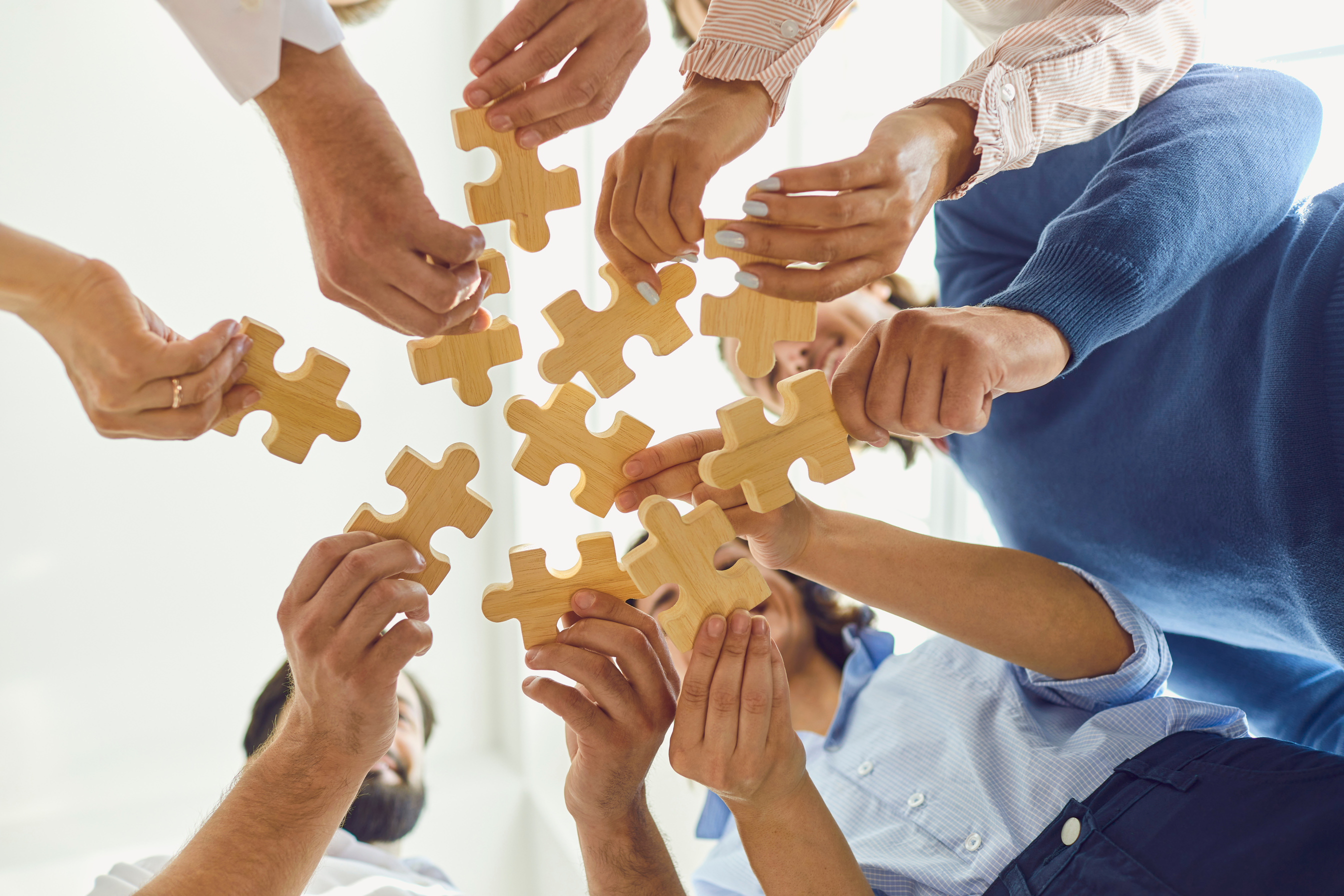 Preparing Team for New Role
Develop standard job responsibilities (9)
Consistent supervision and debriefing (10)
Clear referral pathways into service (10)
Integrating Peers into the Workforce
Process & Structural Change
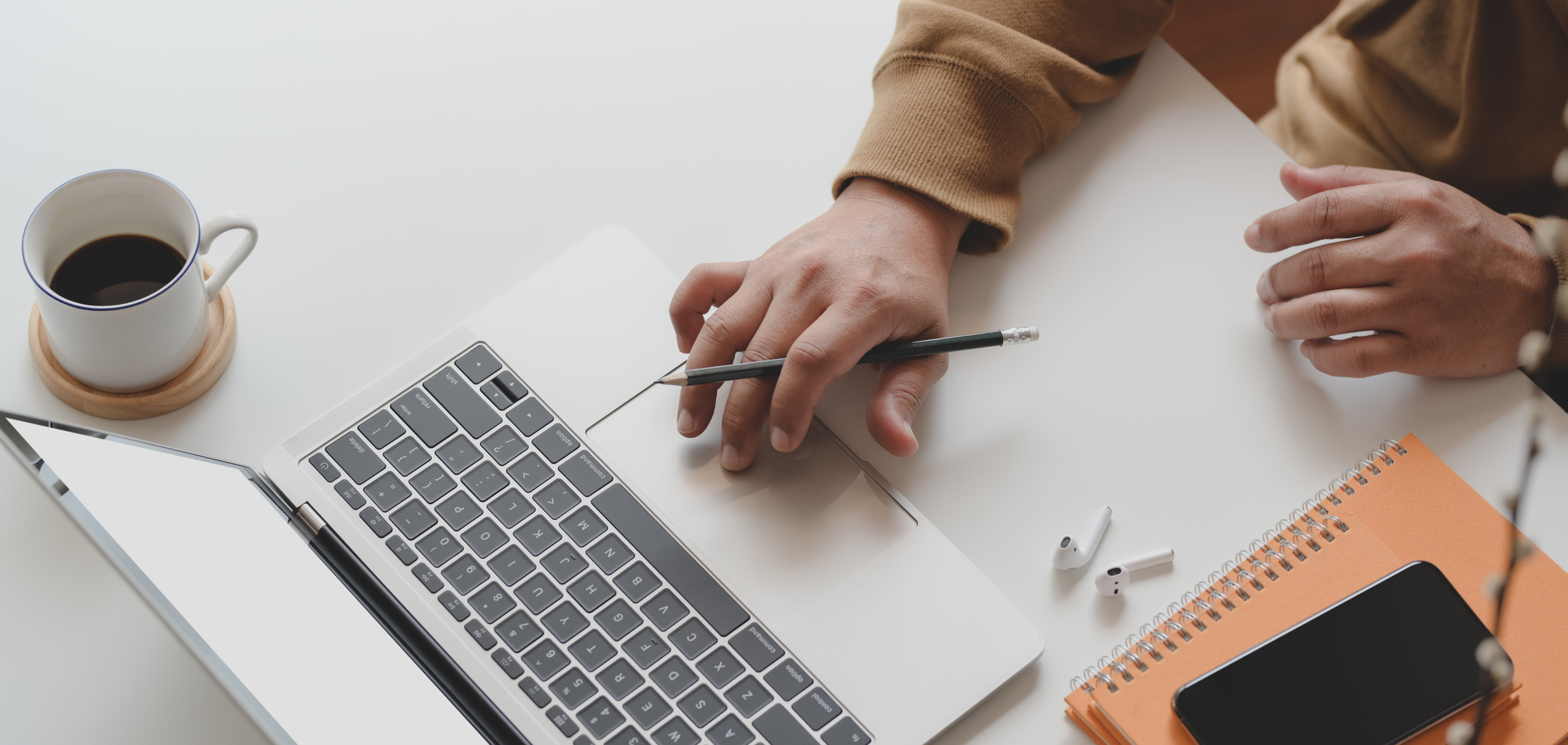 Integrating Peers into the Workforce
Providing Standard Job Responsibilities
Sharing Lived Experience (1)
Clear Job Tasks (10)
Focus on Job Specialization (9)
Community Referrals
Provide Hope
NAMI SD IC's Next Steps Program Example
Transportation support
Advocacy
Next Steps provides peer support and SUD services to patients referred from the San Diego County Psychiatric Hospital. The assigned specialist works with the client on their goals for up to 6 months after discharge.
Case Coordination with Tx Team
Crisis Intervention
Meet with clients weekly
Voluntarism and low pay are common reasons why peers leave the work force. (2, 9)
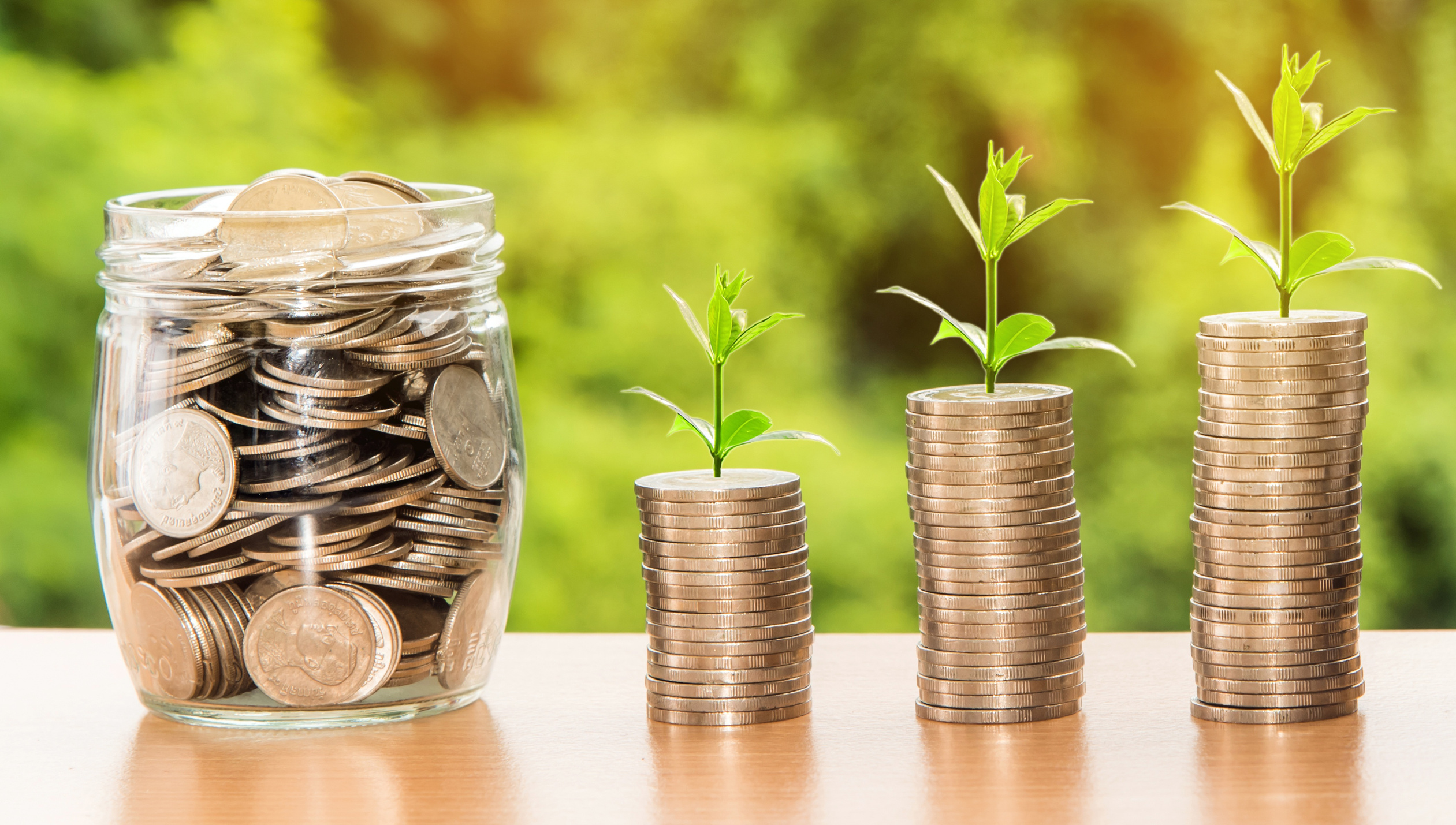 Adequate Pay
Involving peer workers through change process (10)
Peer Support is complementary to clinical support (6)
Viewing Peers and Clinical staff as equals (6)
Get feedback and input from current staff (6)
Integrating Peers into the Workforce
Cultural Changes
Recovery-oriented workplace culture (10)
Taking Action
[Speaker Notes: LUZ

Introducing any new role can involve a steep learning curve (8) - Liz wrote this on 1/21, current citation

what to do once peer employees start]
Robust Induction (8)

Continued clarification of roles (8)
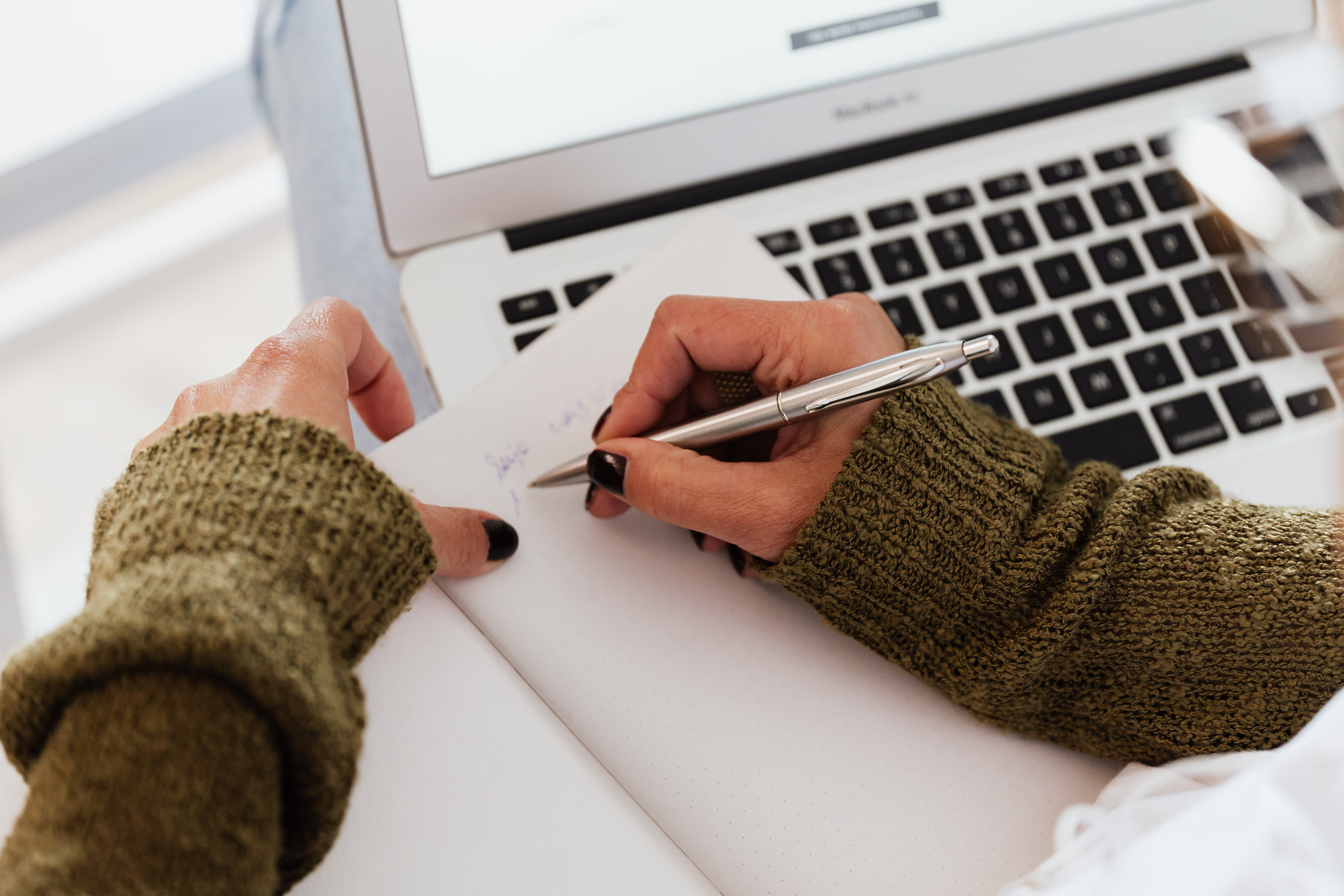 Onboarding
Cultural Competency
Harm Reduction
NAMI SD IC's Next Steps Program –


Peer Specialists' Onboarding Plan
Motivational Interviewing
Safety Trainings
HIPAA and Confidentiality
SBIRT
Two Week Peer Employment Training
Complete a CalMHSA-Approved Training
Apply for Certification through CalMHSA
Complete Medi-Cal Exam
Integrating Peers into the Workforce
Medi-Cal Peer Support Specialist Certification (5)
In-person or online.
Ensures individuals have required competencies and knowledge.
$150 exam fee.
80-hour minimum training.
Includes 17 required competencies.
Cost $0 - $1,600+
www.capeercertification.org
Applicants submit Training Diploma, as well as HS or equivalent Diploma.
$100 application fee.
Helps ensure standard job responsibilities (9)
Place for feedback (6)
Consistent (10)
Integrating Peers into the Workforce
Supervision
Individual Supervision
Group Supervision
Integrating Peers into the Workforce
Consistent supervision (10)
Support peer to build expertise/job tasks
Collaboration between peers or across roles
Normalizes challenges between roles
Supervision - through multiple methods
No Cost

1 hour introduction to supervising peers

https://www.capeercertification.org/supervisor-training/ (5)
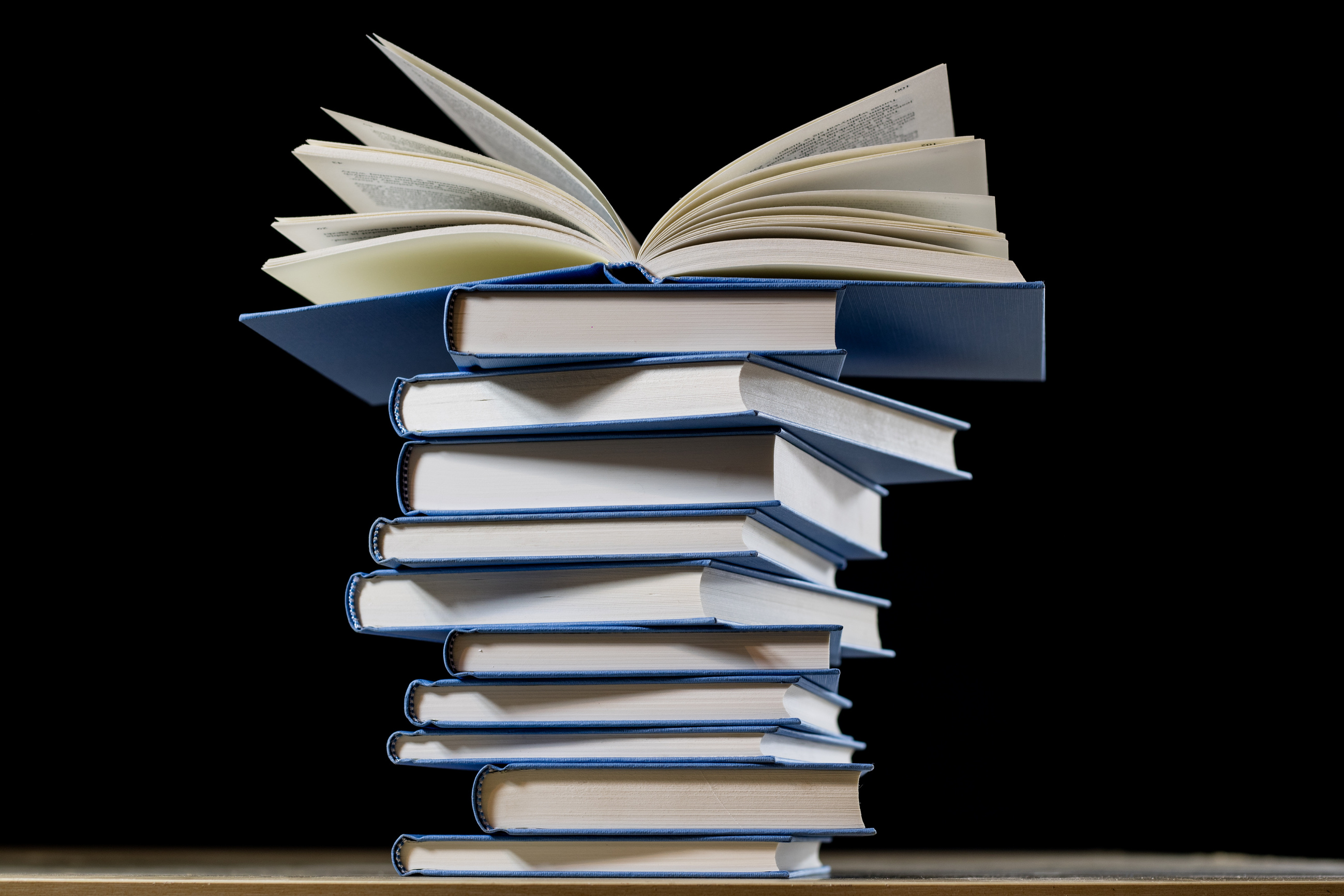 Peer Supervisor Training
Evaluate Progress
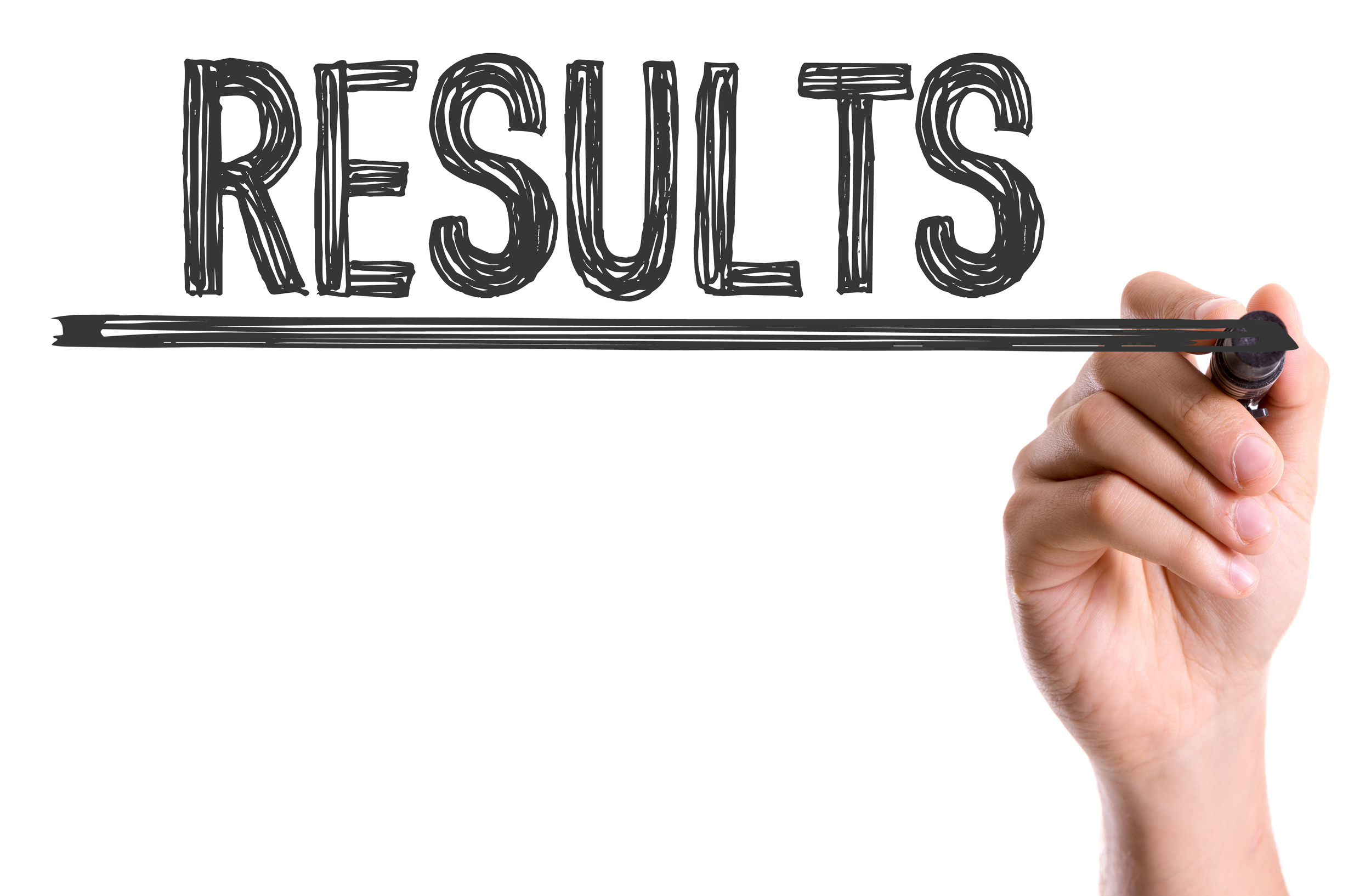 Integrating Peers into the Workforce
Evaluate Progress
Get feedback and input from peers and current staff (6, 10)

Adjust course as needed
Key Takeaways
What was one key thing you learned today?
Provide path for career growth (6)
Consider flexible jobs
Recovery Model (10)
Integrating Peers into the Workforce
This may include part-time, as well as hybrid opportunities.
Learn about recovery model and language and become a champion of it.
Bonus Recommendations
Helpful when hiring as well as retention.
Q&A
1. General Peer Support. Accessed January 17, 2025. https://www.samhsa.gov/sites/default/files/programs_campaigns/brss_tacs/peer-support-2017.pdf. 

2. Castedo de Martell S, Wilkerson JM, Ranjit N, Holleran Steiker L, McCurdy SA, Shelton Brown H 3rd. What We Know About the Peer Workforce and Economic Evaluation for Peer Recovery Support Services: A Systematic Review. Subst Use Addctn J. 2025;46(1):90-102. doi:10.1177/29767342241281009

3. Gagne CA, Finch WL, Myrick KJ, Davis LM. Peer Workers in the Behavioral and Integrated Health Workforce: Opportunities and Future Directions. Am J Prev Med. 2018;54(6 Suppl 3):S258-S266. doi:10.1016/j.amepre.2018.03.010

4. Cronise R, Teixeira C, Rogers ES, Harrington S. The peer support workforce: Results of a national survey. Psychiatr Rehabil J. 2016;39(3):211-221. doi:10.1037/prj0000222

5. Medi-Cal Peer Support Specialist Certification. California Peer Certification. January 17, 2025. Accessed January 17, 2025. https://www.capeercertification.org/. 

6. Chadwick SS, Fahr H, Maleski J. Integrating Peer Support Workers into Mental Health Programs. Journal of Recovery in Mental Health. 2024;7(1):4-11. doi:10.33137/jrmh.v7i1.41620

7. Parker S, Arnautovska U, Korman N, Harris M, Dark F. Comparative Effectiveness of Integrated Peer Support and Clinical Staffing Models for Community-Based Residential Mental Health Rehabilitation: A Prospective Observational Study. Community Mental Health Journal. 2023;59(3):459-470. doi:10.1007/s10597-022-01023-8

8. Parker S, Dark F, Newman E, et al. Staff Experiences of Integrating Peer Support Workers and Clinical Staff in Community-Based Residential Mental Health Rehabilitation: A Pragmatic Grounded Theory Analysis. Community Mental Health Journal. 2023;59(4):703-718. doi:10.1007/s10597-022-01054-1

9. Rebeiro Gruhl KL, LaCarte S, Calixte S. Authentic peer support work: challenges and opportunities for an evolving occupation. Journal of Mental Health. 2016;25(1):78-86. doi:10.3109/09638237.2015.1057322

10. Reeves V, Loughhead M, Halpin MA, Procter N. Organisational Actions for Improving Recognition, Integration and Acceptance of Peer Support as Identified by a Current Peer Workforce. Community Mental Health Journal. 2024;60(1):169-178. doi:10.1007/s10597-023-01179-x

11. Addressing San Diego’s Behavioral Health Worker Shortage. August 2022. Accessed January 17, 2025. https://workforce.org/wp-content/uploads/2022/09/San-Diego-Behavioral-Health-Workforce-Report-.pdf.
References